Определите элемент
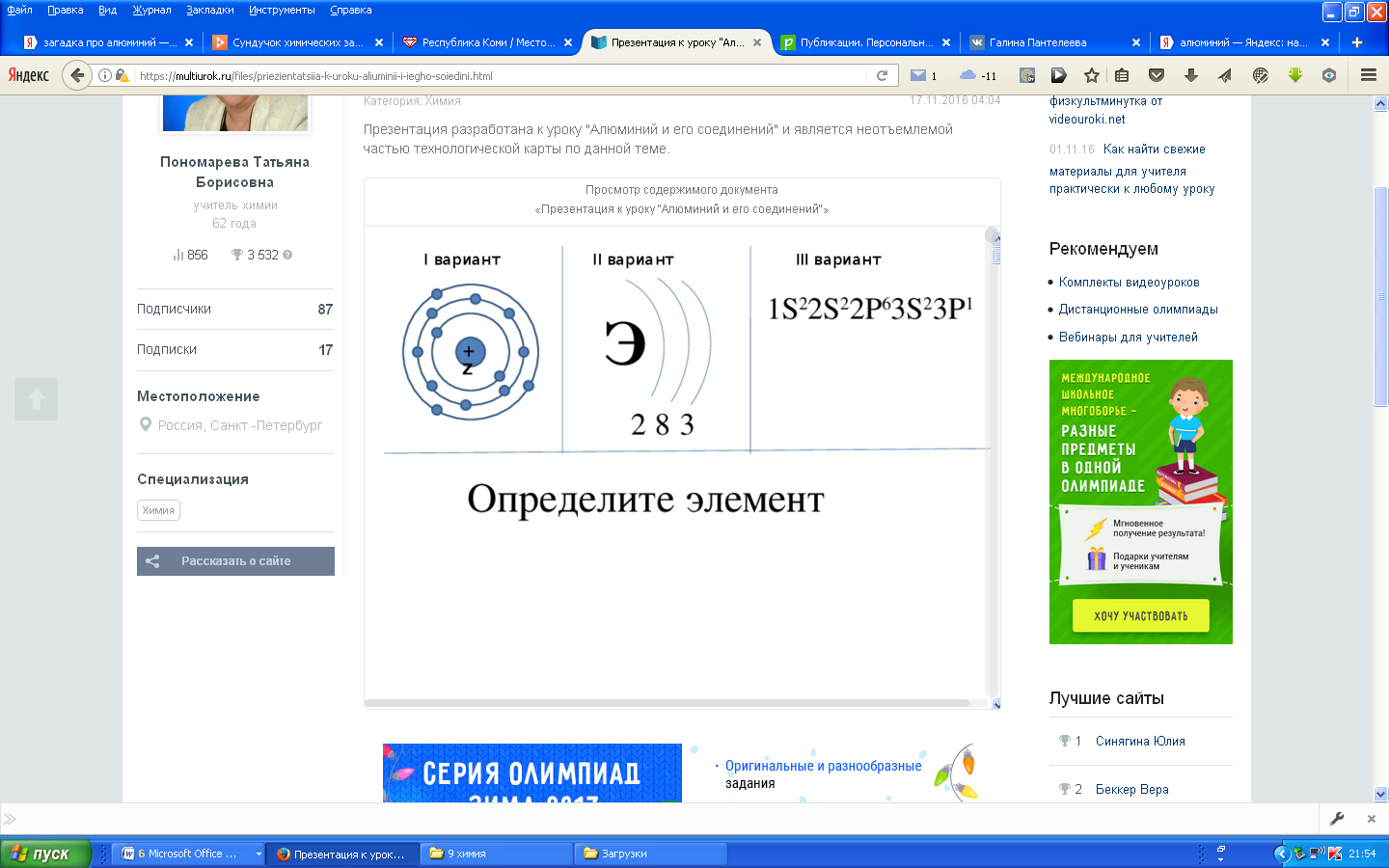 Э
2
8
3
1 вариант
2 вариант
1S22S22P63S23P1
3 вариант
1
Алюминий
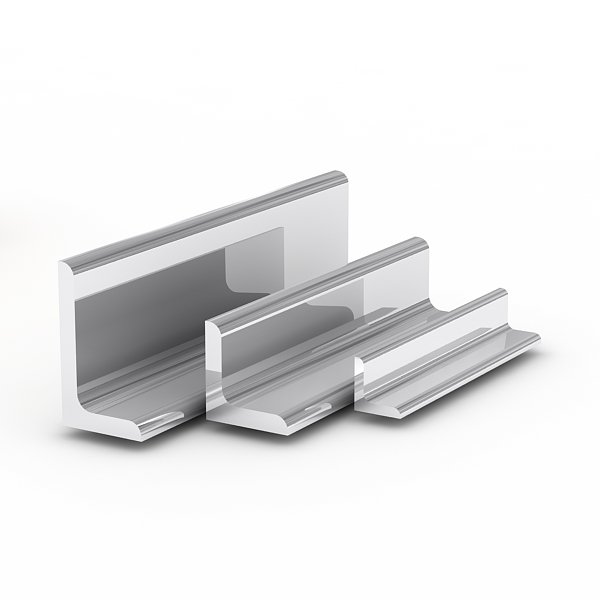 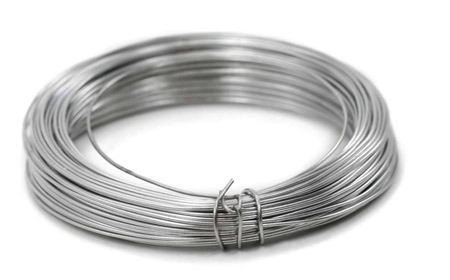 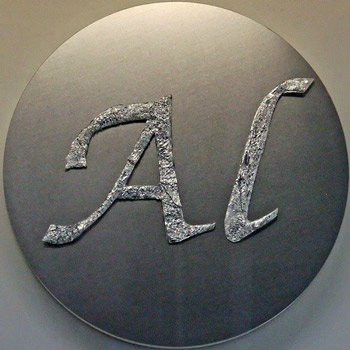 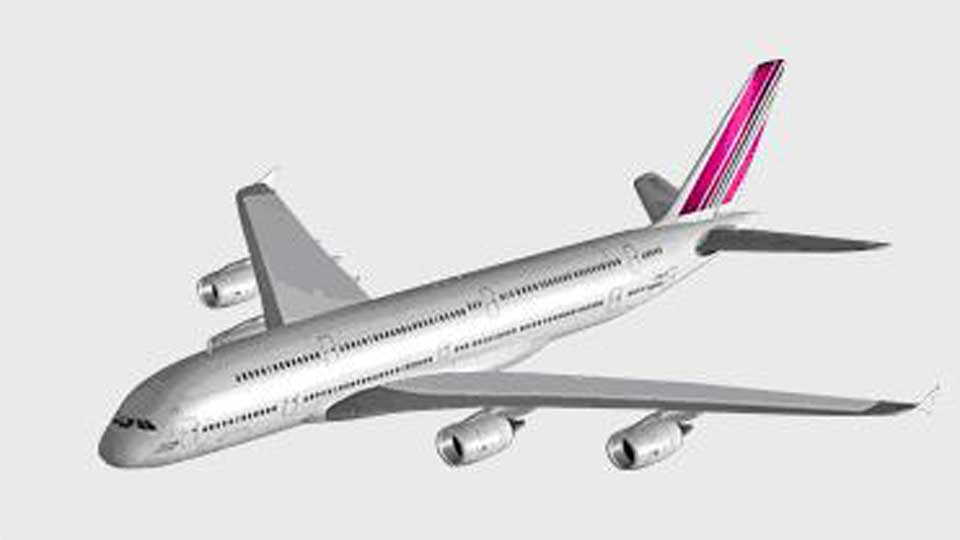 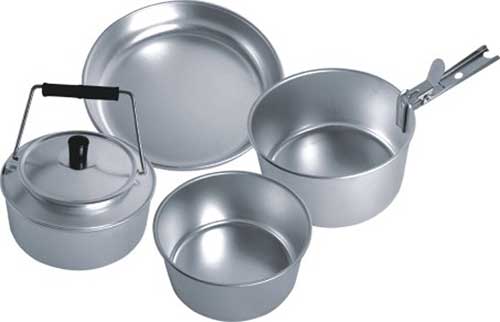 2
2
«Серебро из глины»
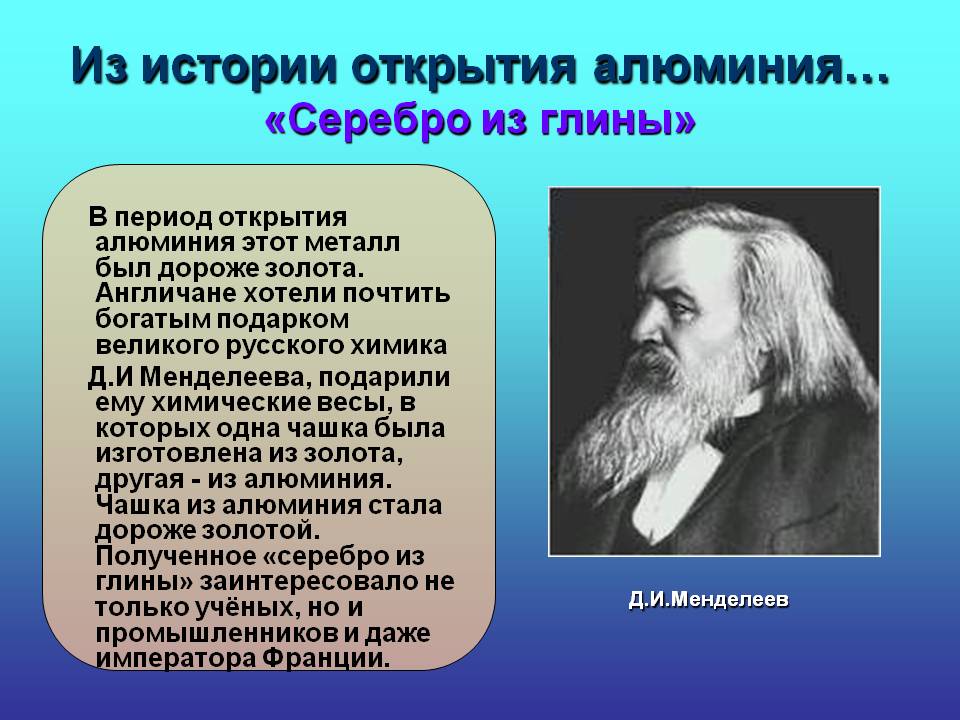 Историческая справка
Англичане хотели почтить богатым подарком великого русского химика Д.И Менделеева, подарили ему химические весы, в которых одна чашка была изготовлена из золота, другая – 
из алюминия. Чашка из алюминия стала дороже золотой. Полученное «серебро из глины» заинтересовало не только учёных, но и промышленников и даже императора Франции.
Д.И. Менделеев
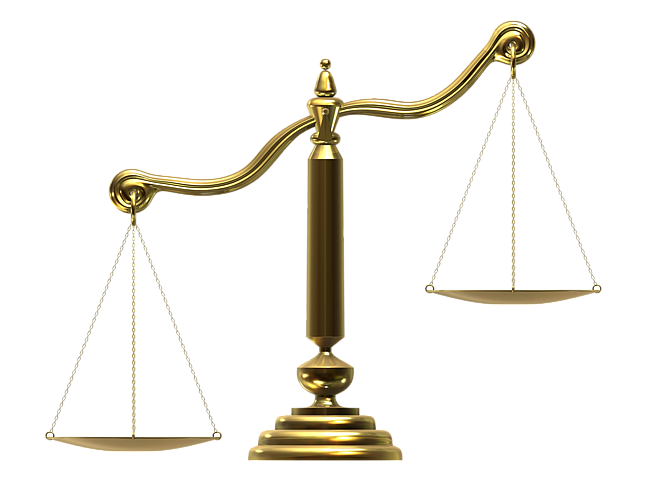 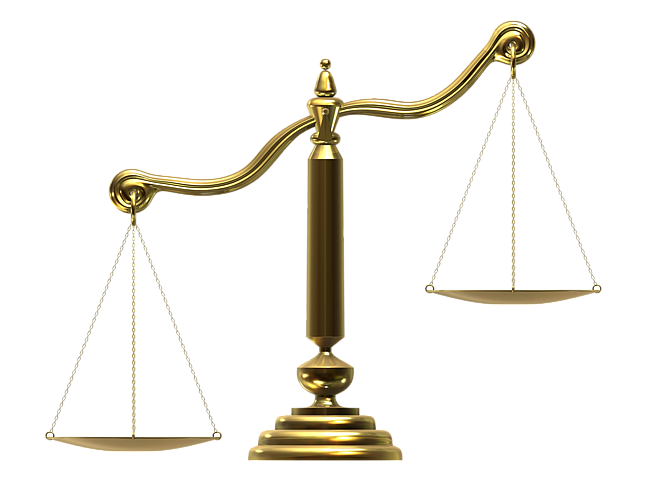 3
3
Тема урока «Алюминий и его свойства»
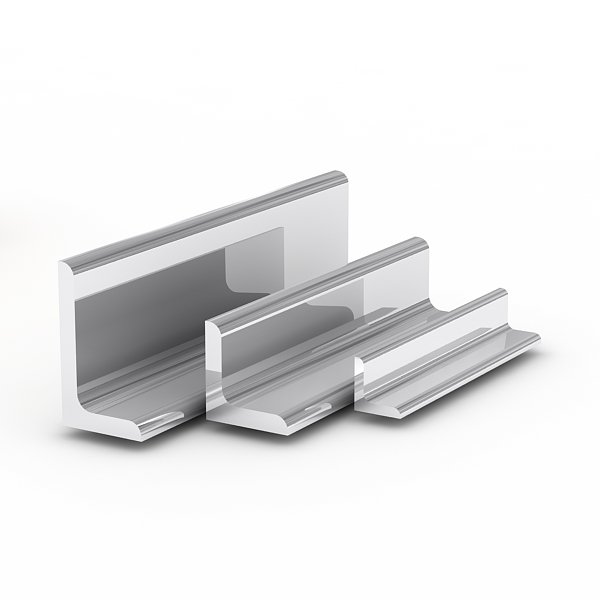 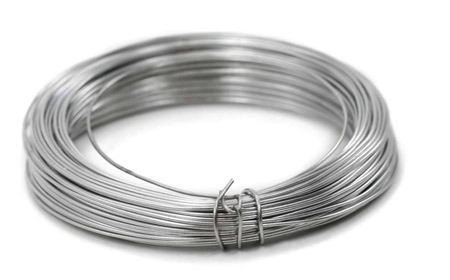 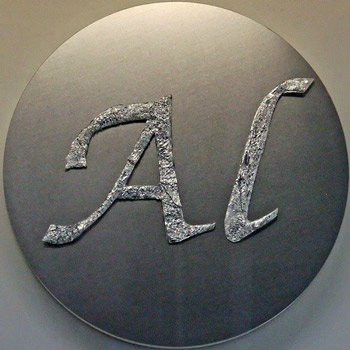 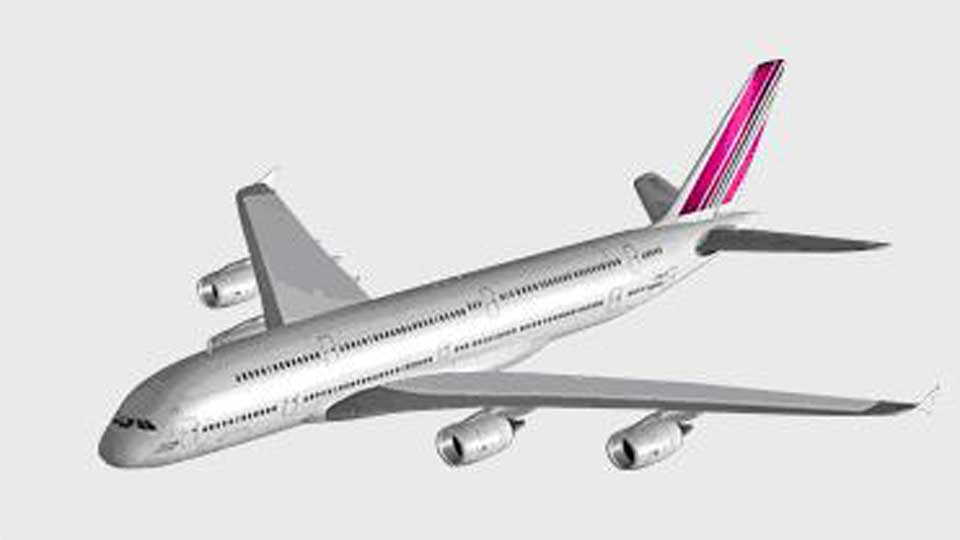 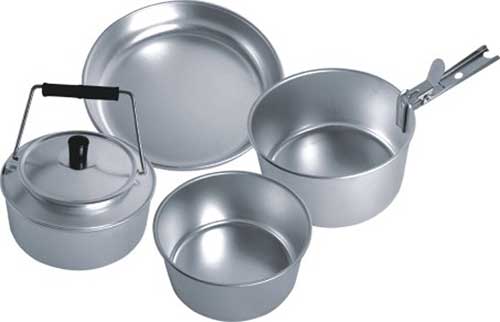 4
4
Тема урока «Алюминий и его свойства»
Цель урока:……….
План урока:
  
  
?
5
5
План характеристики химического элемента
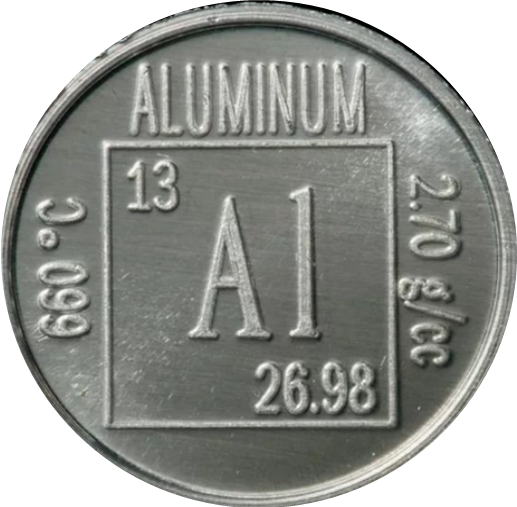 6
6
Диаграмма 
«Распространение элементов в природе».
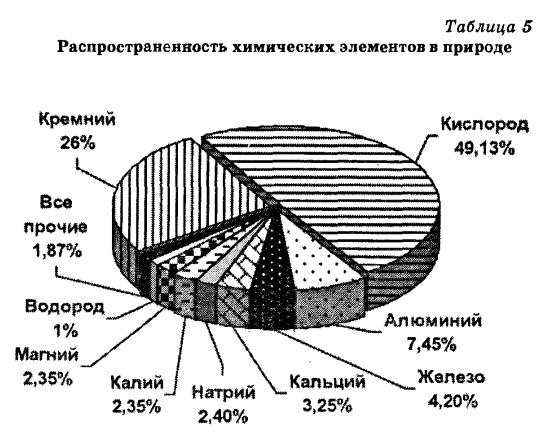 7
7
Таблица 
«Характеристика природных соединений алюминия» алюминия
8
8
Химические свойства алюминия
Группа 1
Группа 2
Взаимодействие алюминия с простыми веществами (О2, I2, S2 ).

Демонстрация опытов, наблюдение, запись уравнений, определение условий течения химических реакций с указанием окислительно – восстановительных процессов.
Взаимодействие алюминия со сложными веществами.

Выполнение лабораторных опытов «Взаимодействие алюминия с растворами кислот, щелочей, солей». (при помощи  модуля ФЦИОР)
Нажать на кнопку и выбрать
 позицию  №3 в левом нижнем углу, 
просматривать без звука
9
9
Закрепление
1. В каком ряду химических элементов усиливаются неметаллические свойства
соответствующих им простых веществ?

1) алюминий → фосфор → натрий
2) хлор → азот → алюминий
3) магний → алюминий → натрий
4) натрий → магний → алюминий
10
10
правильно
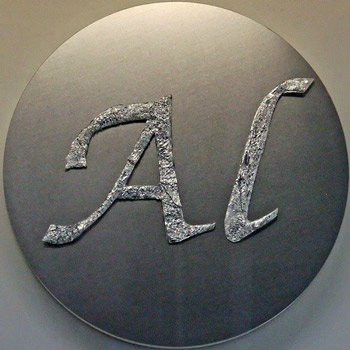 11
11
проверьте ещё
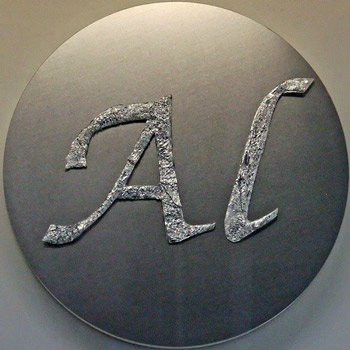 12
12
Вещества, формулы которых – Al2O3 и Al2(SO4)3, являются соответственно

1) оснόвным оксидом и кислотой
2) амфотерным гидроксидом и солью
3) амфотерным оксидом и солью
4) оснόвным оксидом и основанием
13
13
правильно
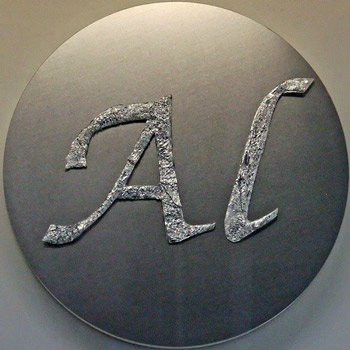 14
14
проверьте ещё
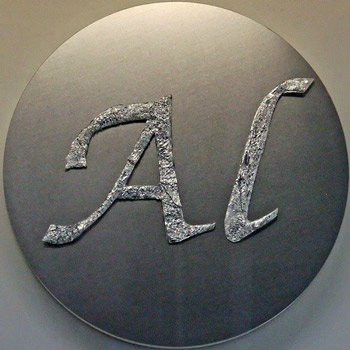 15
15
Оксид алюминия реагирует с каждым из двух веществ:

1) Na2O и H2O
2) SiO2 и Ag
3) NaOH и HCl
4) HNO3 и O2
16
16
правильно
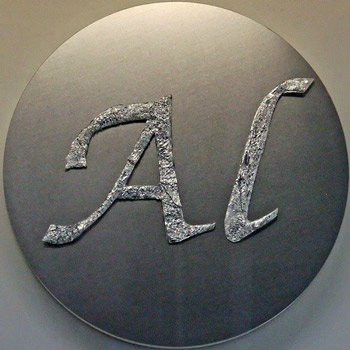 17
17
проверьте ещё
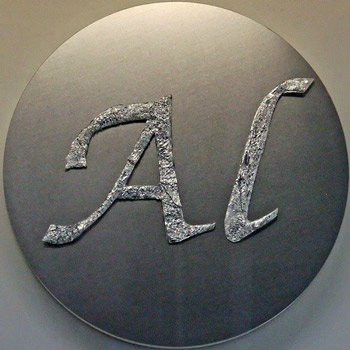 18
18
Какая формула отвечает 
составу алюмината натрия
1.  Al(H2PO4)3
2. Na[Al(OH)4 ]
3. Na3AlF6
4. H3AlO3
19
19
правильно
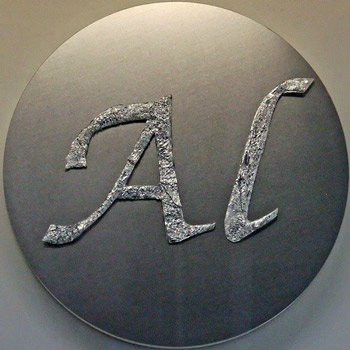 20
20
проверьте ещё
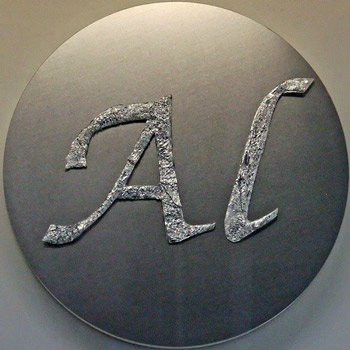 21
21
На какой диаграмме распределение массовых долей элементов отвечает
количественному составу фосфата алюминия?    Al(H2PO4)3
1,5%
8,5%
8,5%
29,2%
38,1%
31,1%
1,9%
60,4%
60,4%
60,4%
2
1
8,5%
29,2%
11,9%
50,4%
4
3
22
22
правильно
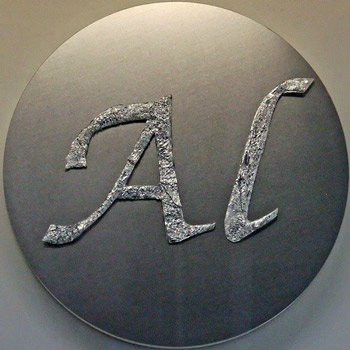 23
23
проверьте ещё
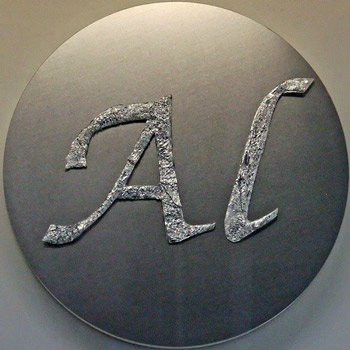 24
24
МОЛОДЦЫ!!!
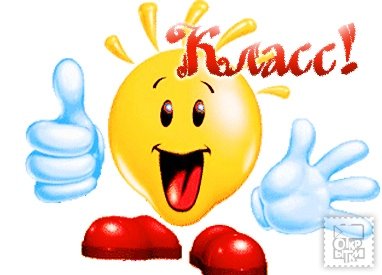 25
25
Тема урока «Алюминий и его свойства»
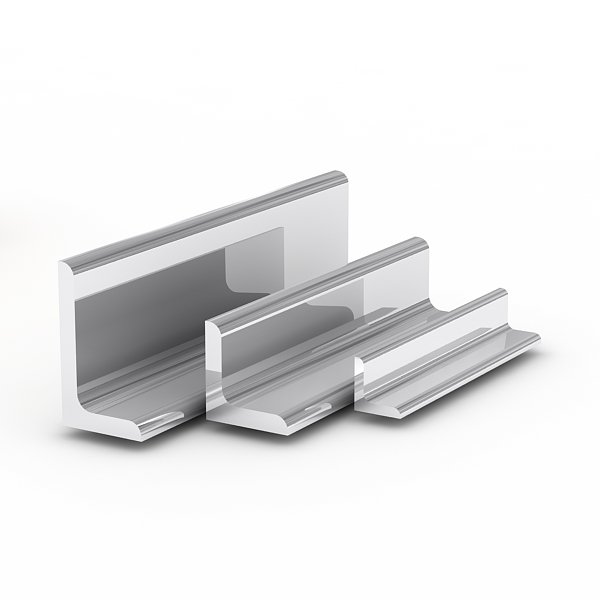 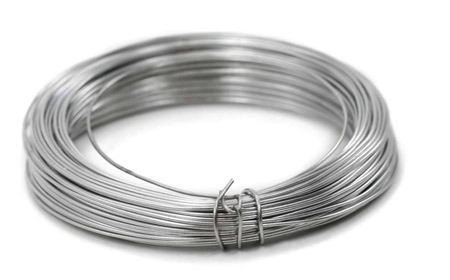 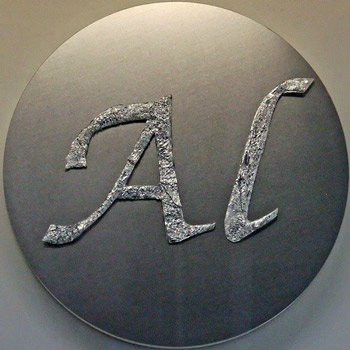 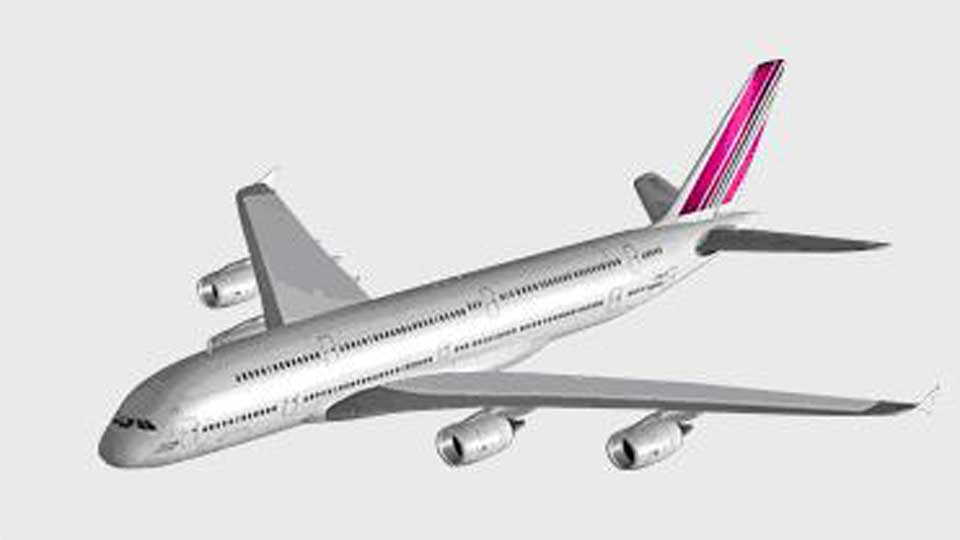 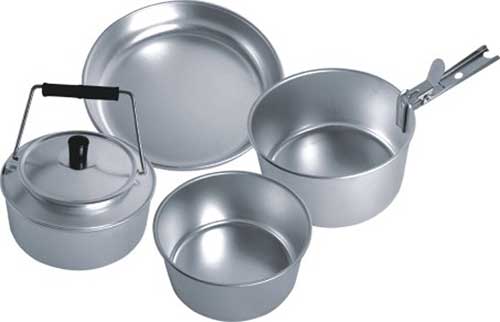 26
26
Оцени свою работу на уроке
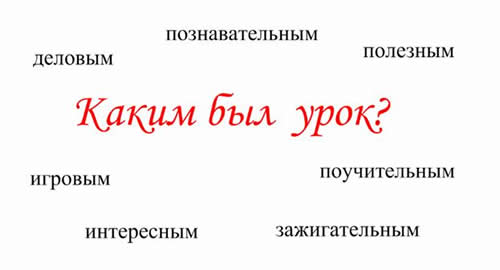 27
27
27
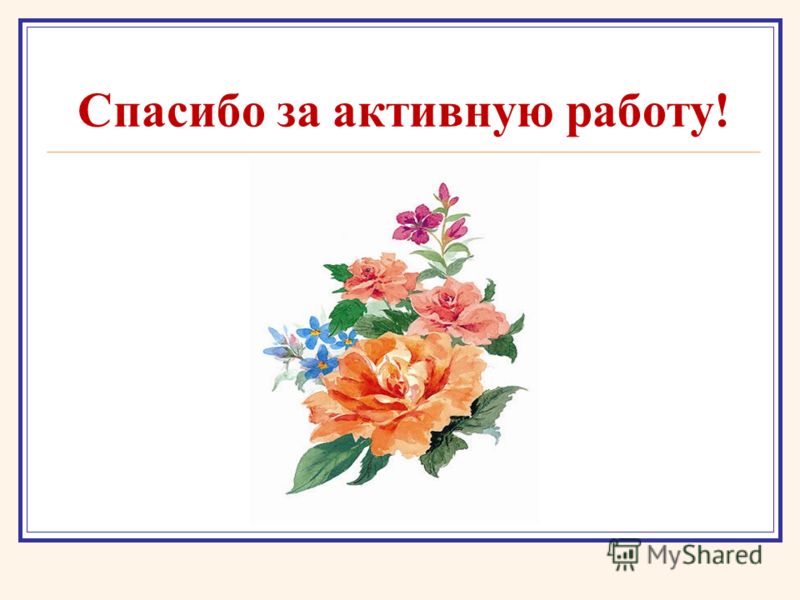 28
28